MESA Atrial Fibrillation Study
Atrial fibrillation burden, vascular disease of the brain and cardiac MRI in MESA

All 6 field centers
PI: Susan Heckbert
N=1350 participants for brain MRI
~18 months after Exam 6 visit
Brain MRI operations
Penn MRI Reading Center, PI: Nick Bryan
IRB submission	now
U Penn site visits/training	Nov-Dec 2017
begin scheduling calls	Nov-Dec 2017
scheduling/MRI elig.
brain injury Q
physical function Q
Brain MRIs begin	Jan 2018
Brain MRIs completed	Mar 2019
[Speaker Notes: CC will tell them who is up for a scheduling call & target dates
IRB: Col & Minn have approval; UCLA & WF have this mod in IRB queue; JHU will go in soon; need update from NW]
Brain MRI protocol
Questions?
MESA Brain MRI Protocols
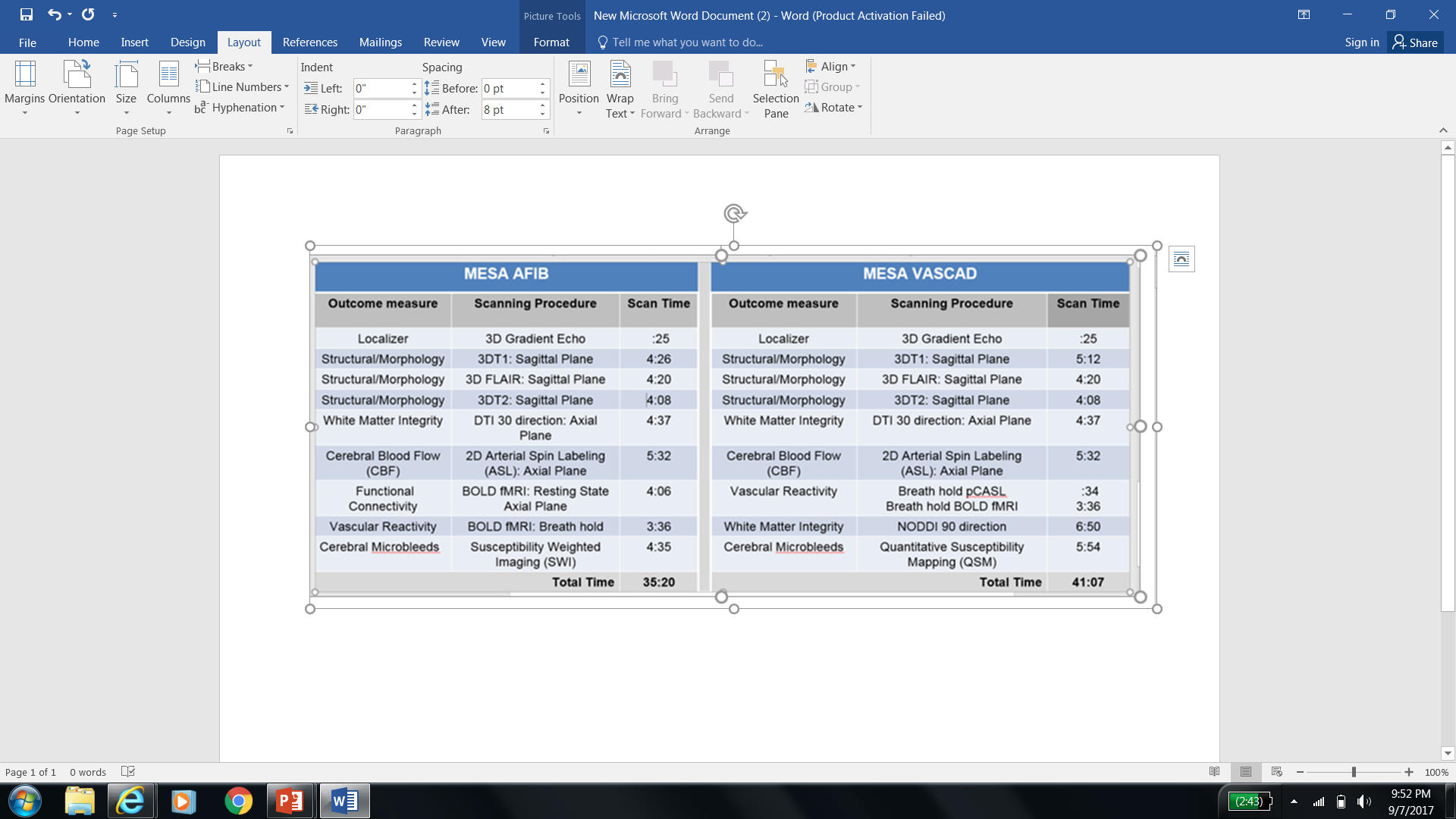